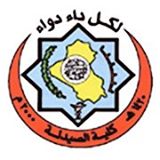 Drugs Affecting the Autonomic Nervous System
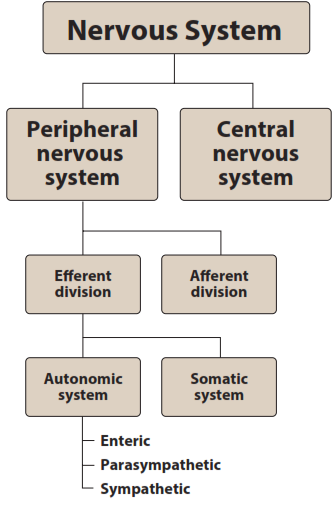 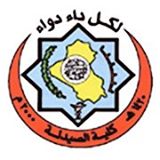 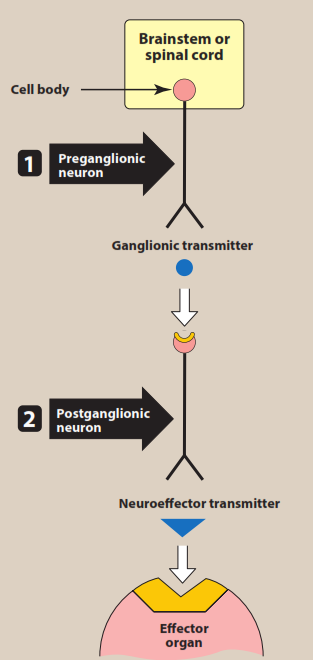 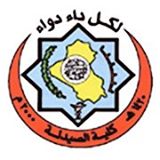 Thoracic and lumbar regions
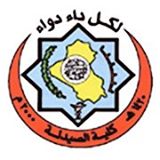 Sympathetic Neurons
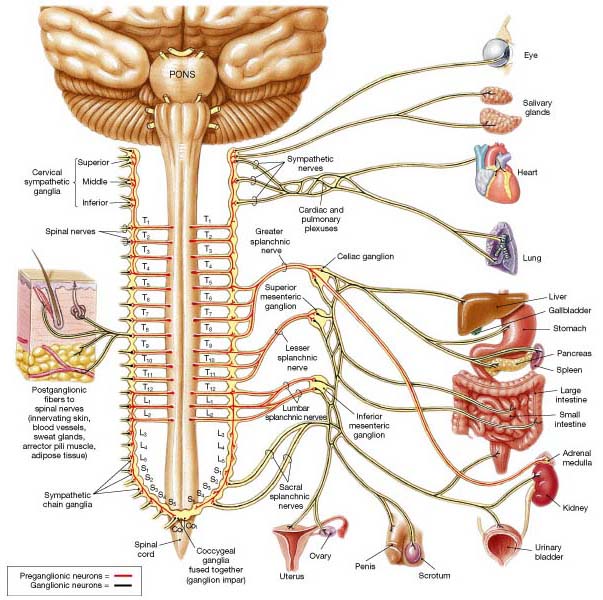 Thoracic & lumbar region (T1 to L2)
Parasympathetic Neurons
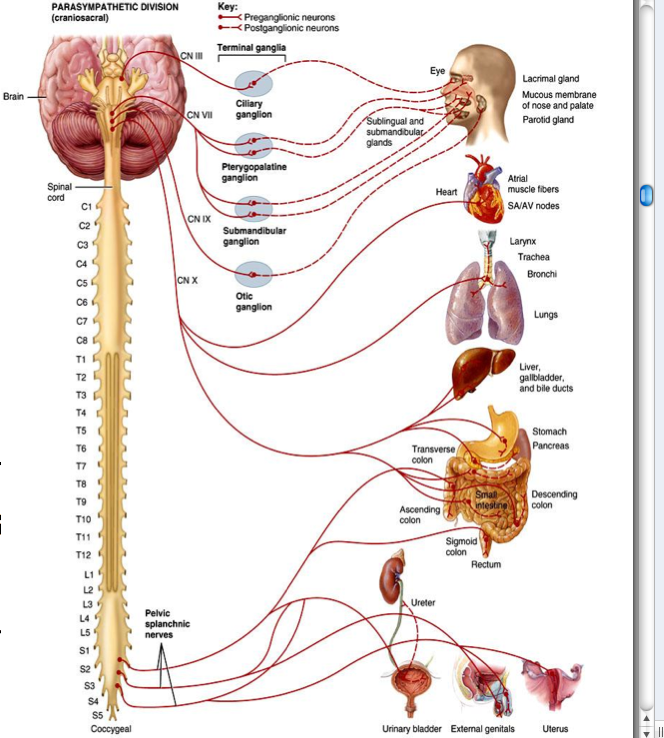 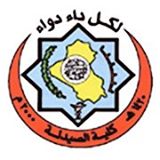 Cranial , facial, glossopharyngeal, & vagus
Sacral S2 – S4
Enteric nervous system
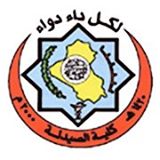 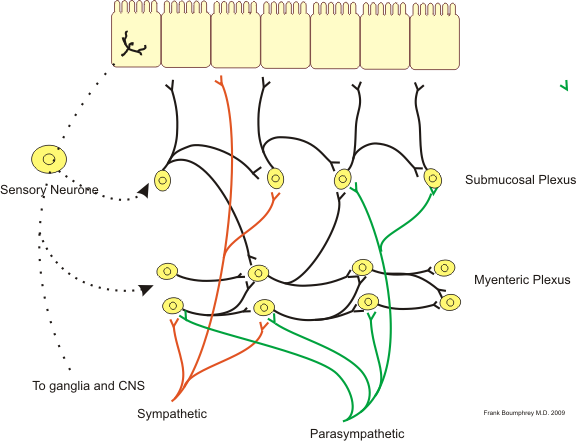 Collection of NF (brain of Gut)
Act independently of CNS, control motility, exocrine & endocrine secretion, & microcirculation
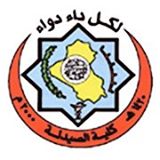 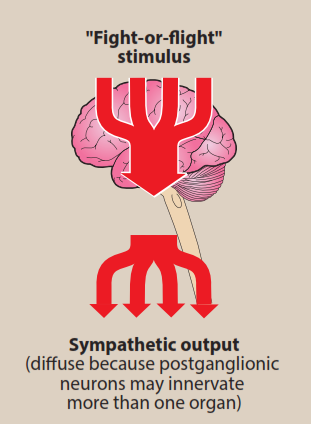 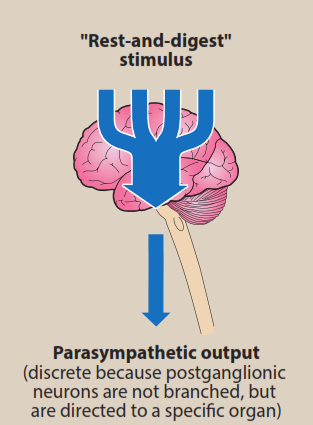 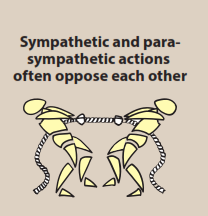 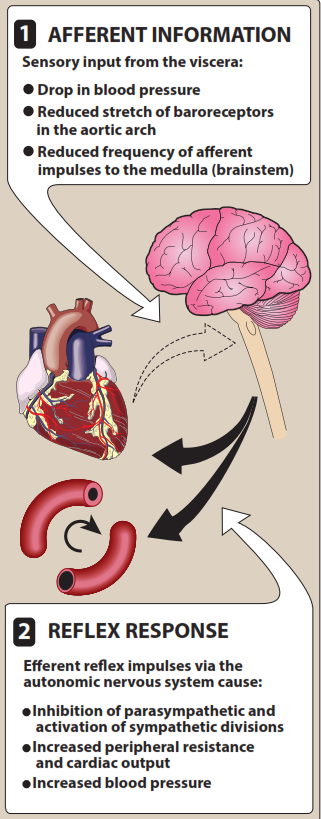 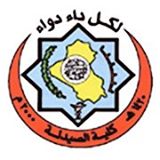 BaroreceptorReflex Arc
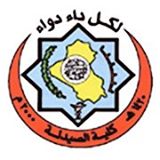 Characteristics of SNS & PSNS
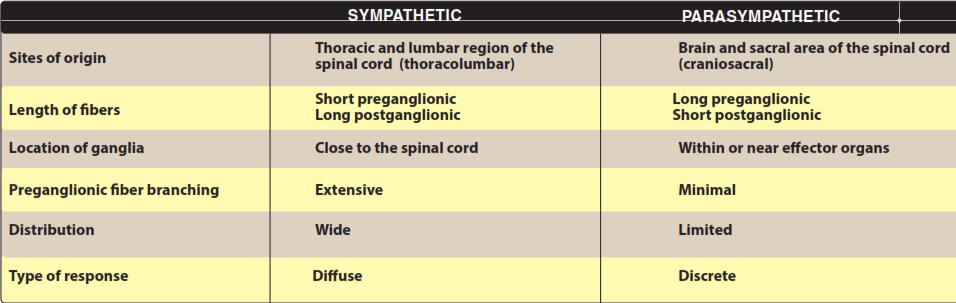 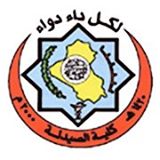 Chemical Signaling Between Cells
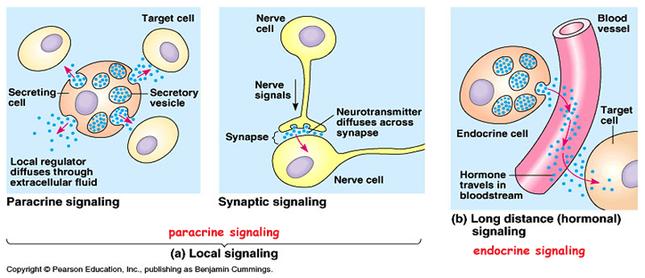 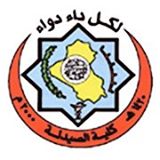 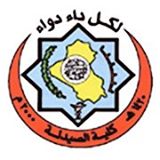 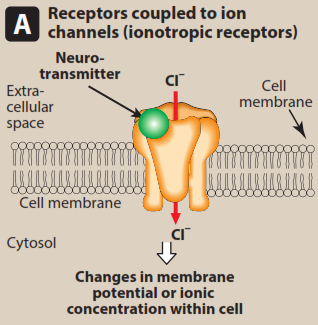 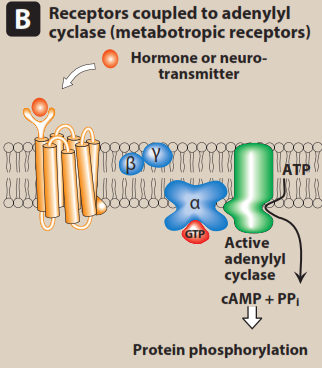 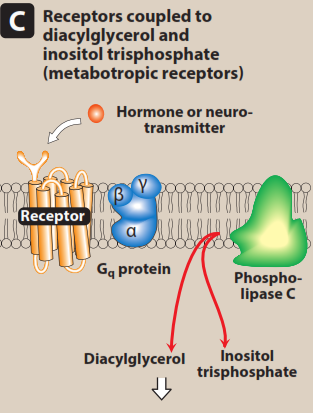